Kondenzátory
Úvod
Kondenzátory

Ing. Jaroslav Bernkopf
1
Elektronika
Kondenzátory
Definice
Kondenzátor je elektronická součástka, jejíž hlavní vlastností je kapacita.

Kapacita je schopnost uchovat elektrickou energii ve formě elektrického pole.

Kapacita je schopnost nabít se elektrickým proudem, přijatou energii uchovat, později ji vybíjením zase vydat.

Kondenzátor je tvořen dvěma elektrodami, které jsou navzájem odděleny dielektrikem, tj. nevodivým materiálem.
2
Elektronika
Kondenzátory
Chování
Kondenzátor se brání změnám napětí.

Snaží se udržet na sobě stále stejné napětí.

Když je vybitý, brání se nabíjení.

Když je nabitý, brání se vybíjení.
3
Elektronika
Kondenzátory
Chování
Aby na kondenzátoru mohlo být nějaké napětí, musí se kondenzátor nejdříve nabít proudem.

Nejdříve do něj teče proud, až pak je na něm napětí.

Nejdříve proud, potom napětí.

Napětí je na kondenzátoru zpožděné za proudem.
4
Elektronika
Kondenzátory
Převzato z
29_elektricke_pole.pptx


Začátek
5
Elektronika
Kondenzátory
Kapacita
Dvě desky oddělené izolantem (dielektrikem) tvoří kondenzátor.
d
Kondenzátor je elektronická  součástka, která je schopná nabít se elektrickým nábojem.

Kapacita kondenzátoru je schopnost nabít se elektrickým nábojem. 

Náboj se vyjadřuje 
v coulombech C.
– – – – – –– – – – –
+
++++++++++
ԑ =
ԑ0*ԑr
S
S
U
6
Základy elektrotechniky
Kondenzátory
Kapacita
Kapacita závisí na ploše desek S, vzdálenosti d, permitivitě ԑ.
d
– – – – – –– – – – –
+
++++++++++
ԑ =
ԑ0*ԑr
S
S
U
7
Základy elektrotechniky
Kondenzátory
Kapacita
Dvě desky. Každá má plochu S, jsou od sebe ve vzdálenosti d. Izolant má permitivitu ԑ.
d
Permitivita vakua ԑ0 
je asi 10-11.

Permitivita všech ostatních látek je větší.

Kolikrát je větší, to vyjadřuje relativní permitivita ԑr .

Relativní permitivita ԑr vyjadřuje, kolikrát má látka větší permitivitu než vakuum.
– – – – – –– – – – –
+
++++++++++
ԑ
S
S
8
Základy elektrotechniky
Kondenzátory
Kapacita
Permitivita látky ԑ je permitivita vakua ԑ0 krát relativní permitivita té látky ԑr :
d
– – – – – –– – – – –
+
++++++++++
ԑ =
ԑ0*ԑr
S
S
9
Základy elektrotechniky
Kondenzátory
Kapacita
Kapacita závisí na ploše desek S, vzdálenosti d, permitivitě ԑ.
d
– – – – – –– – – – –
+
++++++++++
ԑ =
ԑ0*ԑr
S
S
Relativní permitivita ԑr říká, kolikrát se zvětší kapacita kondenzátoru, když mezi desky kondenzátoru dáme místo vakua (nebo vzduchu) ten materiál.
U
10
Základy elektrotechniky
Kondenzátory
Kapacita
Kapacita závisí na ploše desek S, vzdálenosti d, permitivitě ԑ.
d
– – – – – –– – – – –
+
++++++++++
ԑ =
ԑ0*ԑr
S
S
Například, vsuneme-li mezi desky papír s relativní permitivitou ԑr = 2, kapacita kondenzátoru C se zvětší na dvojnásobek.
U
11
Základy elektrotechniky
Kondenzátory
Příklad
Spočítejte kapacitu kondenzátoru s deskami ve tvaru čtverce o straně 10 mm, s keramickým dielektrikem tlustým d = 0,1mm s relativní permitivitou ԑr = 2,4*103.
10 mm
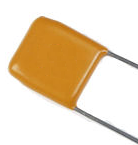 10 mm
12
Základy elektrotechniky
Kondenzátory
Příklad
S = 0,01m * 0,01m = 0,0001m2 = 1*10-4m2
d = 0,1mm = 0,0001m = 1*10-4m
ԑ0 = 1*10-11
ԑr = 2,4*103
13
Základy elektrotechniky
Kondenzátory
Převzato z
29_elektricke_pole.pptx


Konec
14
Elektronika
Kondenzátory
Užití
Hlavní úkoly kondenzátorů v obvodech jsou
udržovat stálé stejnosměrné napětí v obvodu (filtry)
propouštět střídavé signály a zároveň zadržovat stejnosměrné (vazební kondenzátory)
spolu s rezistory určovat časy (časovače)
spolu  s cívkami propouštět nebo zadržovat kmitočty (filtry, oscilátory)
15
Elektronika
Kondenzátory
Užití
Usměrňovač s filtrem
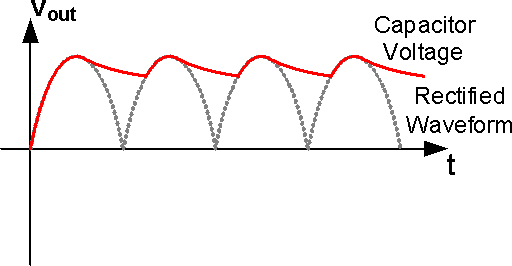 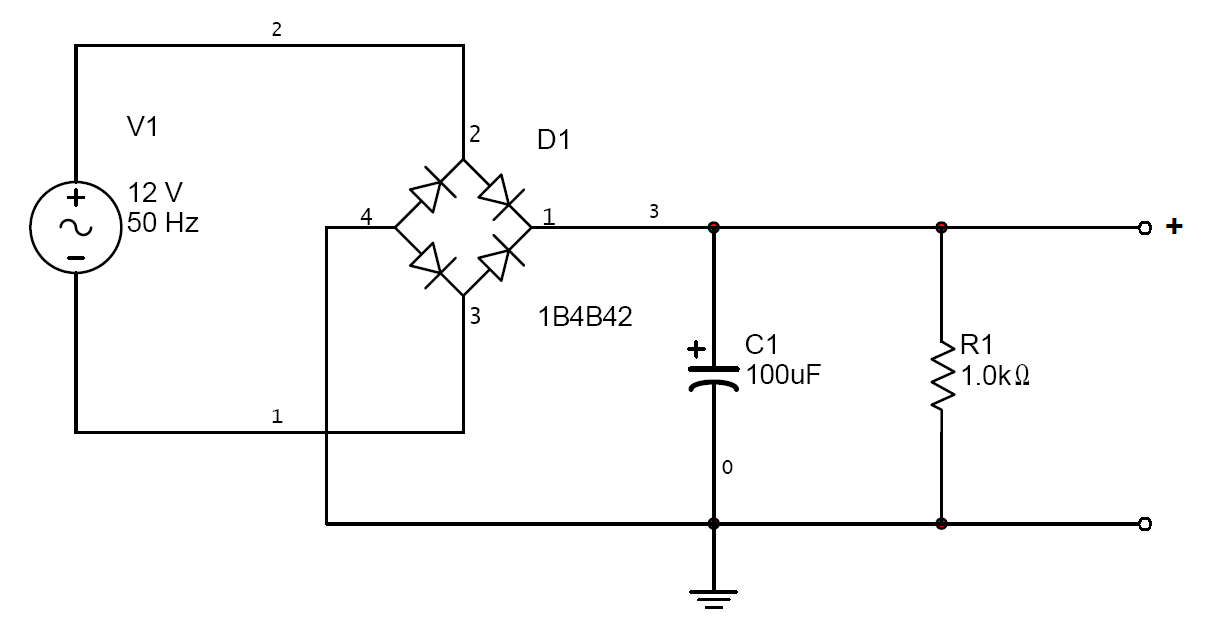 ... udržovat stálé stejnosměrné napětí ...
16
Elektronika
Kondenzátory
Užití
Dvojstupňový střídavý zesilovač
+6V     +0,7V
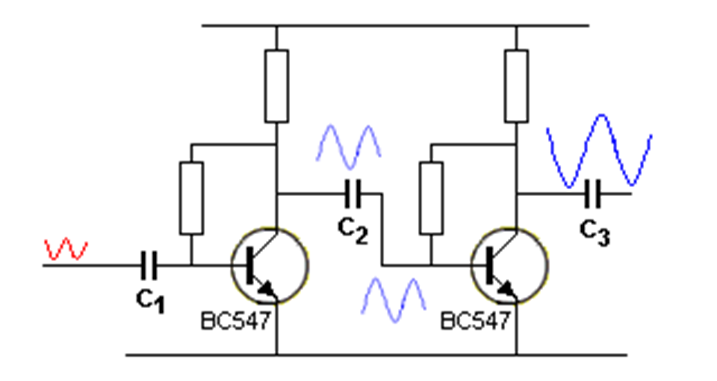 C1, C2, C3: 
Střídavý signál prochází, stejnosměrný ne.
Střídavý signál
Vazební kondenzátory
... propouštět střídavé signály a zadržovat stejnosměrné ...
17
Elektronika
Kondenzátory
Užití
Časovač: napájení autorádia i po vypnutí motoru
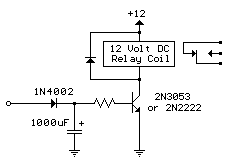 Kondenzátor se při zapnutém zapalování nabije, tranzistor sepne, relé sepne, rádio hraje.
Po vypnutí zapalování kondenzátor dále tlačí proud do tranzistoru, relé je sepnuté, rádio hraje, dokud se kondenzátor nevybije. Pak relé vypne, už to nic nežere a baterka se nevybíjí.
... určovat časy ...
18
Elektronika
Kondenzátory
Na výstupu se střídají nuly a jedničky.
Užití
Oscilátor (multivibrátor)
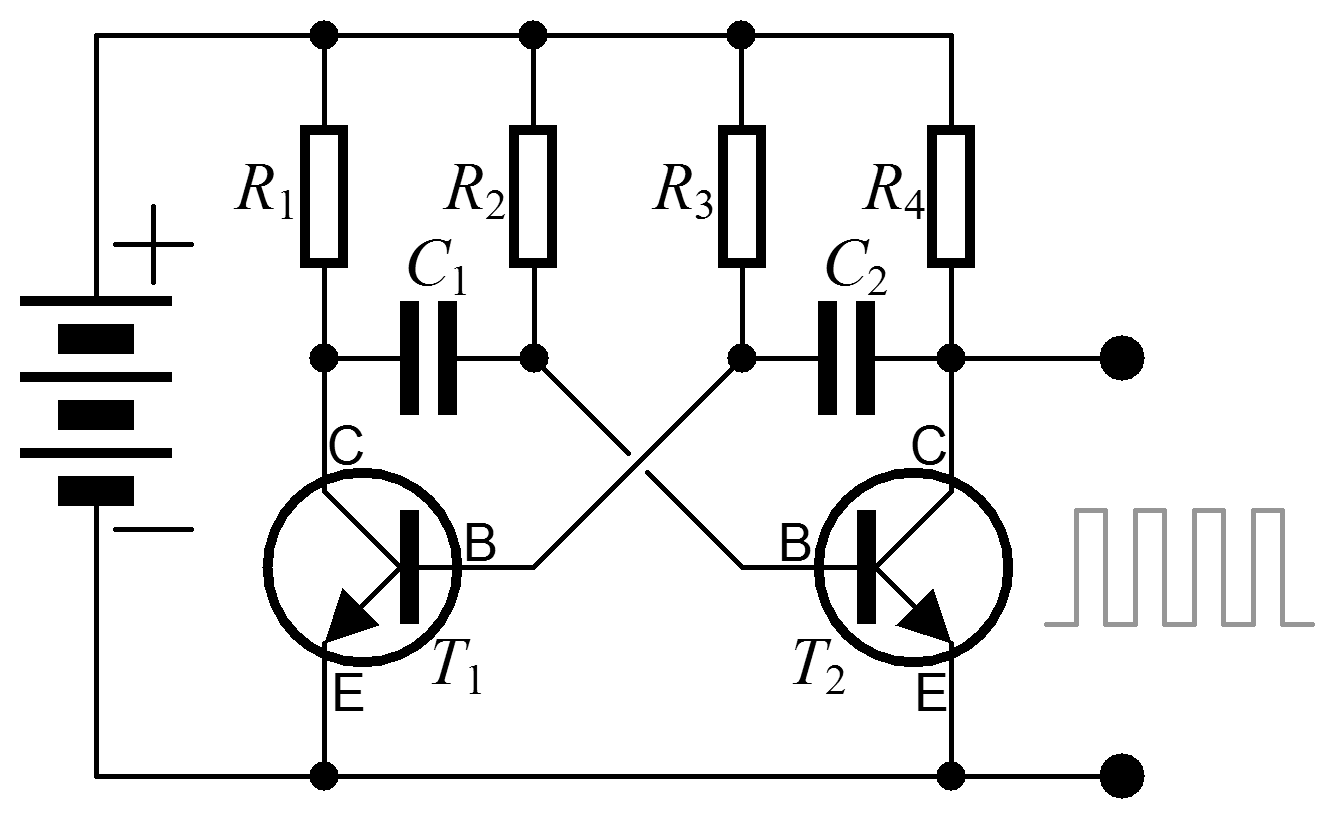 Kondenzátory C1, C2 se nabíjejí – vybíjejí, tranzistory spínají – rozpínají.
Čím menší kapacity, tím rychleji se nabíjejí – vybíjejí, tím větší kmitočet.
... určovat časy ...
19
Elektronika
Kondenzátory
Vlastnosti
Základní vlastnosti kondenzátorů
a) Kapacita
b) Dovolená napětí
20
Elektronika
Kondenzátory
Vlastnosti
Kapacita
• jmenovitá
• skutečná

Jmenovitá kapacita je hodnota vyznačená na kondenzátoru, např. 1n5 (tj. 1,5 nF). 

Skutečná kapacita se od jmenovité může lišit v rámci dovolené tolerance, např. o ± 10%.

Základní jednotkou kapacity je farad (F). 
Častěji se používají jeho zlomky, např. pF, nF, µF, mF.
21
Elektronika
Kondenzátory
Vlastnosti
Napětí
jmenovité
provozní

Jmenovité napětí se udává v katalogu, případně je vyznačeno na tělese kondenzátoru.

Provozní napětí je napětí, které při provozu na kondenzátoru skutečně je. 
Provozní napětí nesmí překročit hodnotu jmenovitého napětí.
22
Elektronika
Kondenzátory
Vlastnosti
Značení keramických kondenzátorů
10pF * 102 = 1000 pF ± 10%
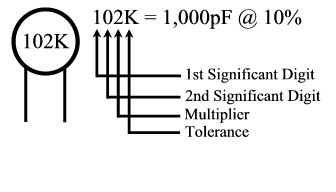 23
Elektronika
Kondenzátory
Vlastnosti
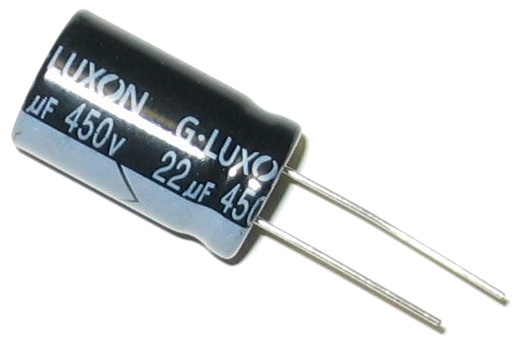 Příklady
22 μF na 450 V
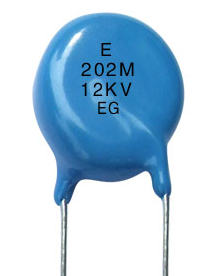 2000 pF ±20% na 12 kV
24
Elektronika